Приготовление школьного завтрака
МБОУ СОШ № 30
Здоровое питание – залог хорошей успеваемости!
При составлении меню обязательно учитываются потребности организма, связанных с его ростом и развитием, с изменением условий внешней среды, с повышенной физической или эмоциональной нагрузкой. При оптимальной системе питания соблюдается  баланс между поступлением и расходованием основных пищевых веществ.
		Школьные завтраки – это не только важная составляющая часть дневного рациона ребенка, но и основа его физического и интеллектуального развития.
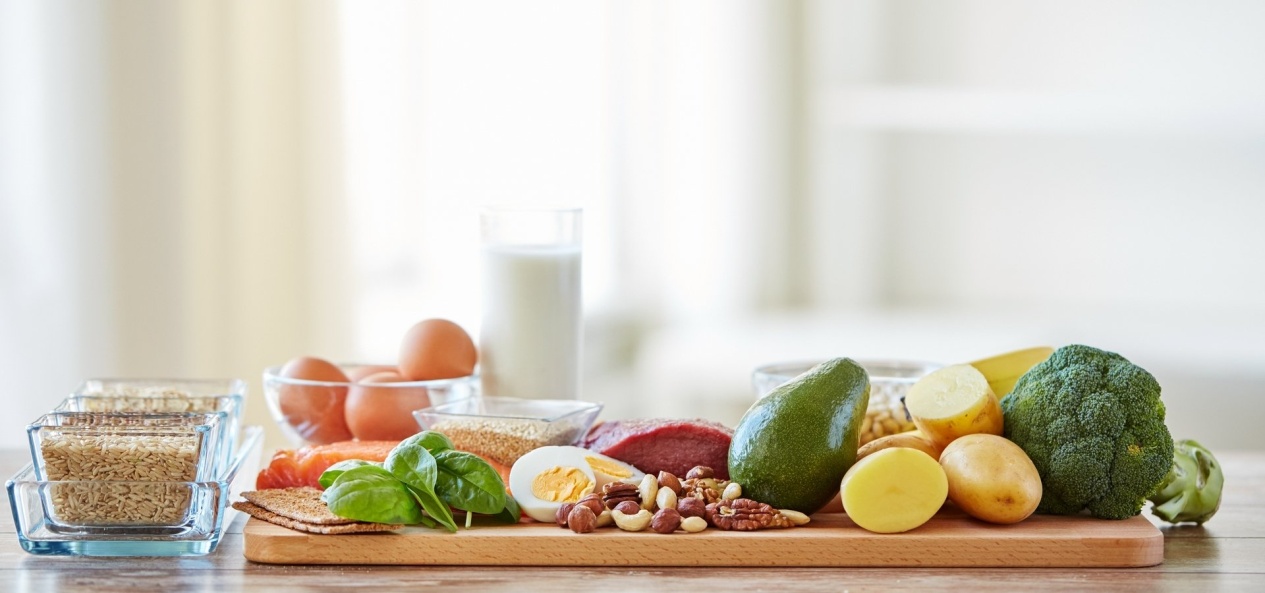 Приготовление мяса курицы в духовом шкафу
Горячее питание школьника – условие здоровьесбережения!
Салаты, приготовленные нашими поварами – самые полезные
Квашеные помидоры, богаты витаминами С, РР, А, группы В и магнием. 
Квашеные  огурцы 
    содержат рекордное количество витаминов группы B и йода.
Польза яблочного сока для здоровья обоснована содержанием таких минералов, как магний, калий, кальций, цинк, медь.
Хлеб – всему голова
Хлеб - содержит богатый состав: витаминов (В1, В2, В6, РР, Е) и минералов (магний и железо). Витамины активно участвуют в обменных процессах. Их недостаток сказывается на состоянии отдельных органов и тканей, а также на важнейших функциях: рост, интеллектуальные и физические возможности, защитные функции организма.
Накрываем на стол
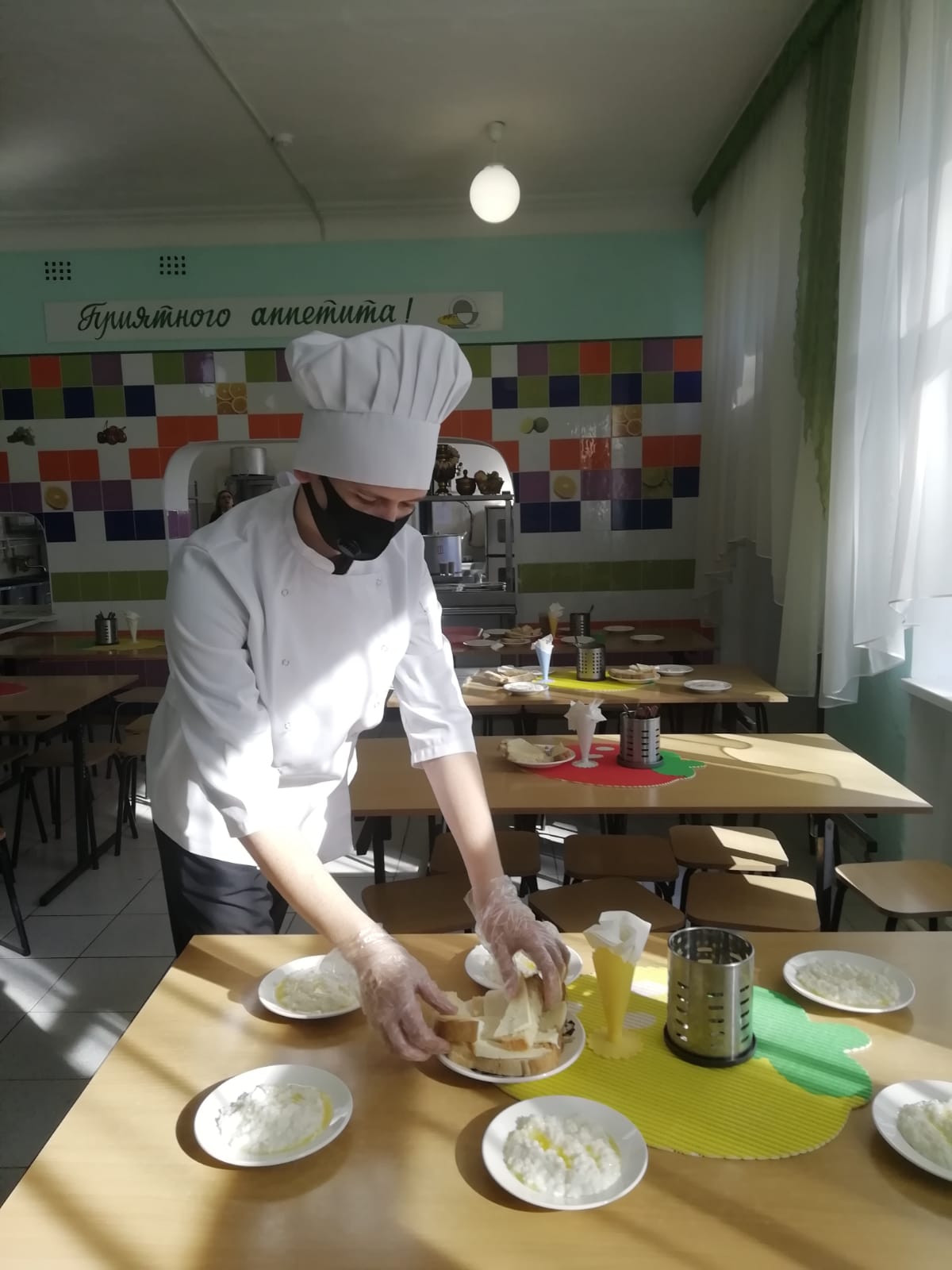 Рано утром на рассвете, 
Когда спят еще все дети, 
Повара наши спешат,
Приготовить всё хотят. 
Чтобы вкусные котлеты
Уплетали наши дети.
И полезное какао,
Чтоб учиться хорошо!
Повара нашей столовой стараются, чтобы завтраки наших школьников были вкусными и полезными.